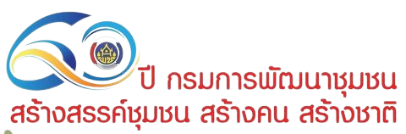 60 ปี กรมการพัฒนาชุมชน
สร้างสรรค์ชุมชน สร้างคน สร้างชาติ
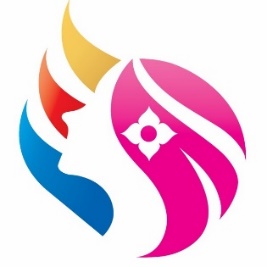 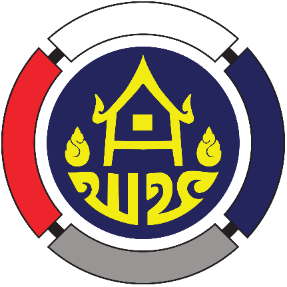 การประชุมคณะกรรมการบริหารกองทุนพัฒนาบทบาทสตรี ครั้งที่ 3/2566
วันพุธที่ 22 มีนาคม 2566 เวลา 13.30 - 16.30 น.ห้องประชุม 5001 ชั้น 5 กรมการพัฒนาชุมชน
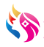 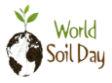 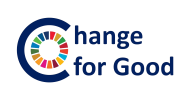 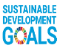 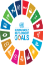 เศรษฐกิจฐานรากมั่นคง ชุมชนเข้มแข็งอย่างยั่งยืน ด้วยหลักปรัชญาของเศรษฐกิจพอเพียง
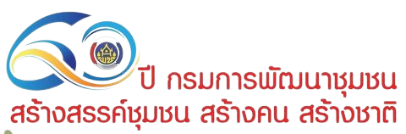 60 ปี กรมการพัฒนาชุมชน
สร้างสรรค์ชุมชน สร้างคน สร้างชาติ
1
ระเบียบวาระการประชุมคณะกรรมการบริหารกองทุนพัฒนาบทบาทสตรี
วาระที่ 2 : รับรองรายงานการประชุม
วาระที่ 1 : ประธานแจ้งให้ประชุมทราบ
วาระที่ 3 : สืบเนื่องจากการประชุม
สร้างสรรค์ชุมชนให้พึ่งตนเองได้
สร้างสรรค์ชุมชนให้พึ่งตนเองได้
สร้างสรรค์ชุมชนให้พึ่งตนเองได้
2
-
3
รับรองรายงานการประชุมคณะกรรมการบริหารกองทุนพัฒนาบทบาทสตรี                      ครั้งที่ 2/2566 เมื่อวันอังคารที่ 28 กุมภาพันธ์ 2566
3.1 การติดตามมติที่ประชุมครั้งที่ ครั้งที่ 2/2566 เมื่อวันอังคารที่ 28 กุมภาพันธ์ 2566
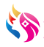 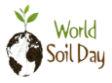 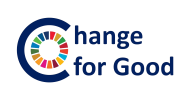 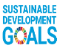 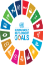 เศรษฐกิจฐานรากมั่นคง ชุมชนเข้มแข็งอย่างยั่งยืน ด้วยหลักปรัชญาของเศรษฐกิจพอเพียง
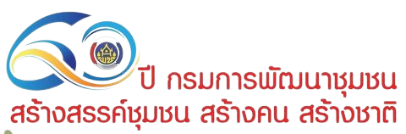 60 ปี กรมการพัฒนาชุมชน
สร้างสรรค์ชุมชน สร้างคน สร้างชาติ
4.1 รายงานผลการดำเนินงานการประเมินผลการดำเนินงานทุนหมุนเวียน ประจำปีบัญชี 2566 กองทุนพัฒนาบทบาทสตรี กรมการพัฒนาชุมชน 
4.2 รายงานผลข้อมูลการดำเนินการทางกฎหมายเกี่ยวกับการดำเนินคดีแพ่ง และคดีอาญาของกองทุนพัฒนาบทบาทสตรี
4.3 รายงานผลการดำเนินงานตามประกาศคณะกรรมการบริหารกองทุนพัฒนาบทบาทสตรีให้ความช่วยเหลือและบรรเทาความเดือดร้อนให้แก่ลูกหนี้
วาระที่ 5 : เพื่อพิจารณา
วาระที่ 4 : เพื่อทราบ
5
4
5.1 การพิจารณาการลดอัตราดอกเบี้ยเงินกู้และอัตราดอกเบี้ยผิดนัดกองทุนพัฒนาบทบาทสตรี ครั้งที่ 20 ตามประกาศคณะกรรมการบริหารกองทุนพัฒนาบทบาทสตรี เรื่อง หลักเกณฑ์ วิธีการ และเงื่อนไขเกี่ยวกับการลดอัตราดอกเบี้ยเงินกู้และอัตราดอกเบี้ยผิดนัดกองทุนพัฒนาบทบาทสตรี พ.ศ. 2563 (ฉบับที่ ๔)
5.2 การบริหารจัดการหนี้ของกองทุนพัฒนาบทบาทสตรี
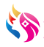 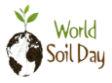 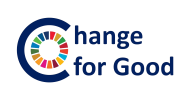 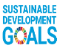 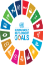 เศรษฐกิจฐานรากมั่นคง ชุมชนเข้มแข็งอย่างยั่งยืน ด้วยหลักปรัชญาของเศรษฐกิจพอเพียง
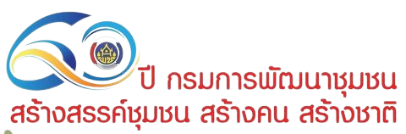 60 ปี กรมการพัฒนาชุมชน
สร้างสรรค์ชุมชน สร้างคน สร้างชาติ
วาระที่ 5 : เพื่อพิจารณา
วาระที่ 6 : เรื่องอื่น ๆ
5.3 ผลการเบิกจ่ายตามแผนการดำเนินงานและแผนการใช้จ่ายงบประมาณ          กองทุนพัฒนาบทบาทสตรี ประจำปีงบประมาณ พ.ศ. 2566
5.4 ขอความเห็นชอบคู่มือและแผนบริหารความเสี่ยงของกองทุนพัฒนาบทบาทสตรี ประจำปีบัญชี 2566
5
6
-
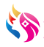 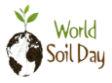 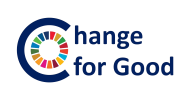 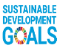 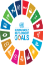 เศรษฐกิจฐานรากมั่นคง ชุมชนเข้มแข็งอย่างยั่งยืน ด้วยหลักปรัชญาของเศรษฐกิจพอเพียง
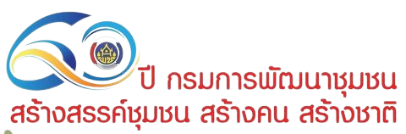 ระเบียบวาระที่ 1 เรื่อง ประธานแจ้งให้ที่ประชุมทราบ
60 ปี กรมการพัฒนาชุมชน
สร้างสรรค์ชุมชน สร้างคน สร้างชาติ
1.1........................................................................
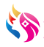 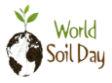 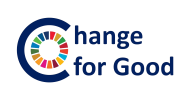 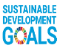 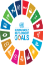 เศรษฐกิจฐานรากมั่นคง ชุมชนเข้มแข็งอย่างยั่งยืน ด้วยหลักปรัชญาของเศรษฐกิจพอเพียง
60 ปี กรมการพัฒนาชุมชน
สร้างสรรค์ชุมชน สร้างคน สร้างชาติ
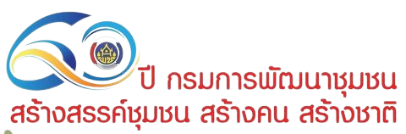 ระเบียบวาระที่ 2 เรื่อง รับรองรายงานการประชุม ครั้งที่ 2/2566
สำนักงานกองทุนพัฒนาบทบาทสตรี (สกส.) 
ได้จัดทำรายงานการประชุมคณะกรรมการบริหารกองทุนฯ 
ครั้งที่ 2/2566 เมื่อวันอังคารที่ 28 กุมภาพันธ์ 2566 
และจัดส่งให้คณะกรรมการบริหารกองทุนฯ ทุกท่านทราบล่วงหน้าเรียบร้อยแล้ว
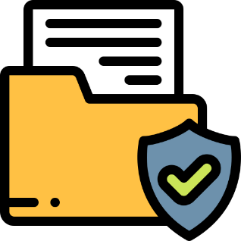 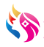 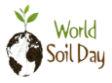 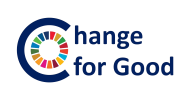 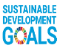 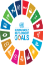 เศรษฐกิจฐานรากมั่นคง ชุมชนเข้มแข็งอย่างยั่งยืน ด้วยหลักปรัชญาของเศรษฐกิจพอเพียง
60 ปี กรมการพัฒนาชุมชน
สร้างสรรค์ชุมชน สร้างคน สร้างชาติ
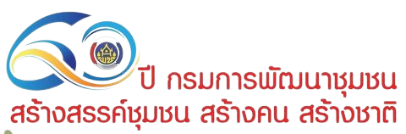 ระเบียบวาระที่ 2 เรื่อง รับรองรายงานการประชุม ครั้งที่ 2/2566
โดยนางมัลลิกา อัพภาสกิจ ผู้อำนวยการกองกำกับและพัฒนาระบบเงินนอกงบประมาณ ผู้แทนกระทรวงการคลัง ขอแก้ไข และเพิ่มเติมรายงานการประชุมฯ จำนวน 4 เรื่อง ดังนี้
1
ระเบียบวาระที่ 4.1 รายงานการประเมินผลการดำเนินงานของทุนหมุนเวียน ประจำปีบัญชี 2565 (ฉบับเบื้องต้น)
2
ระเบียบวาระที่ 5.2 ประกาศคณะกรรมการบริหารกองทุนพัฒนาบทบาทสตรี เรื่อง มาตรการพักชำระหนี้สำหรับลูกหนี้ผู้ประสบสาธารณภัย (อุทกภัย) พ.ศ. 2565
3
4
ระเบียบวาระที่ 5.3 รายงานการบริหารจัดการหนี้ของกองทุนพัฒนาบทบาทสตรี
ระเบียบวาระที่ 5.6 ขออนุมัติโครงการประเภทเงินอุดหนุน
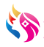 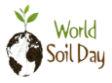 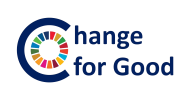 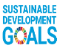 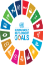 เศรษฐกิจฐานรากมั่นคง ชุมชนเข้มแข็งอย่างยั่งยืน ด้วยหลักปรัชญาของเศรษฐกิจพอเพียง
60 ปี กรมการพัฒนาชุมชน
สร้างสรรค์ชุมชน สร้างคน สร้างชาติ
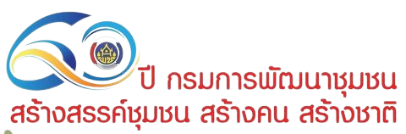 ระเบียบวาระที่ 2 เรื่อง รับรองรายงานการประชุม ครั้งที่ 2/2566
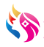 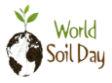 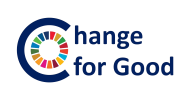 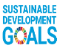 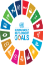 เศรษฐกิจฐานรากมั่นคง ชุมชนเข้มแข็งอย่างยั่งยืน ด้วยหลักปรัชญาของเศรษฐกิจพอเพียง
60 ปี กรมการพัฒนาชุมชน
สร้างสรรค์ชุมชน สร้างคน สร้างชาติ
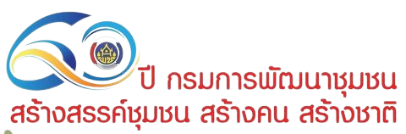 ระเบียบวาระที่ 2 เรื่อง รับรองรายงานการประชุม ครั้งที่ 2/2566
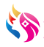 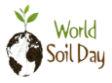 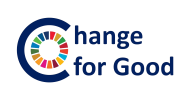 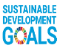 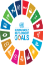 เศรษฐกิจฐานรากมั่นคง ชุมชนเข้มแข็งอย่างยั่งยืน ด้วยหลักปรัชญาของเศรษฐกิจพอเพียง
60 ปี กรมการพัฒนาชุมชน
สร้างสรรค์ชุมชน สร้างคน สร้างชาติ
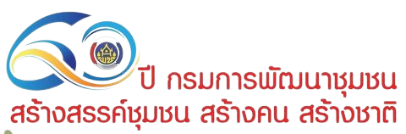 ระเบียบวาระที่ 2 เรื่อง รับรองรายงานการประชุม ครั้งที่ 2/2566
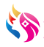 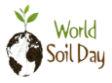 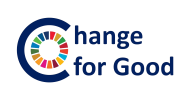 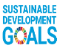 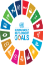 เศรษฐกิจฐานรากมั่นคง ชุมชนเข้มแข็งอย่างยั่งยืน ด้วยหลักปรัชญาของเศรษฐกิจพอเพียง
60 ปี กรมการพัฒนาชุมชน
สร้างสรรค์ชุมชน สร้างคน สร้างชาติ
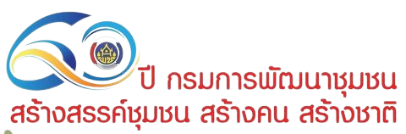 ระเบียบวาระที่ 2 เรื่อง รับรองรายงานการประชุม ครั้งที่ 2/2566
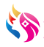 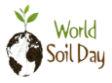 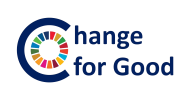 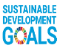 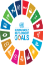 เศรษฐกิจฐานรากมั่นคง ชุมชนเข้มแข็งอย่างยั่งยืน ด้วยหลักปรัชญาของเศรษฐกิจพอเพียง
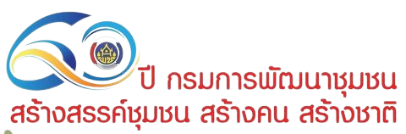 ระเบียบวาระที่ 3 เรื่อง สืบเนื่องจากการประชุม
60 ปี กรมการพัฒนาชุมชน
สร้างสรรค์ชุมชน สร้างคน สร้างชาติ
ระเบียบวาระที่ 3.1 เรื่องสืบเนื่องจากการประชุม
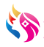 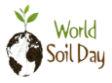 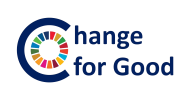 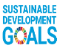 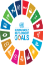 เศรษฐกิจฐานรากมั่นคง ชุมชนเข้มแข็งอย่างยั่งยืน ด้วยหลักปรัชญาของเศรษฐกิจพอเพียง
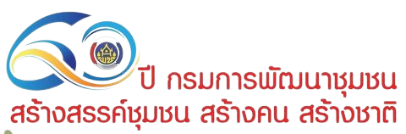 ระเบียบวาระที่ 3 เรื่อง สืบเนื่องจากการประชุม
60 ปี กรมการพัฒนาชุมชน
สร้างสรรค์ชุมชน สร้างคน สร้างชาติ
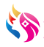 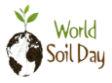 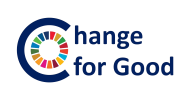 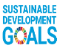 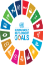 เศรษฐกิจฐานรากมั่นคง ชุมชนเข้มแข็งอย่างยั่งยืน ด้วยหลักปรัชญาของเศรษฐกิจพอเพียง
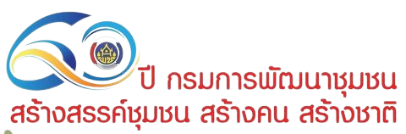 ระเบียบวาระที่ 3 เรื่อง สืบเนื่องจากการประชุม
60 ปี กรมการพัฒนาชุมชน
สร้างสรรค์ชุมชน สร้างคน สร้างชาติ
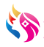 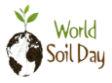 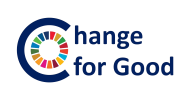 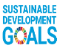 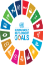 เศรษฐกิจฐานรากมั่นคง ชุมชนเข้มแข็งอย่างยั่งยืน ด้วยหลักปรัชญาของเศรษฐกิจพอเพียง
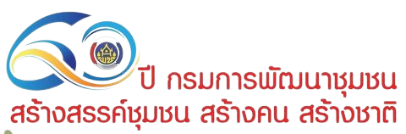 ระเบียบวาระที่ 3 เรื่อง สืบเนื่องจากการประชุม
60 ปี กรมการพัฒนาชุมชน
สร้างสรรค์ชุมชน สร้างคน สร้างชาติ
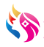 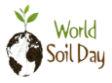 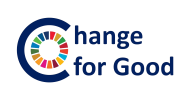 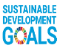 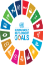 เศรษฐกิจฐานรากมั่นคง ชุมชนเข้มแข็งอย่างยั่งยืน ด้วยหลักปรัชญาของเศรษฐกิจพอเพียง
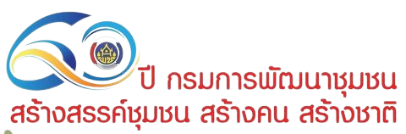 ระเบียบวาระที่ 3 เรื่อง สืบเนื่องจากการประชุม
60 ปี กรมการพัฒนาชุมชน
สร้างสรรค์ชุมชน สร้างคน สร้างชาติ
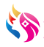 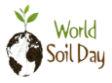 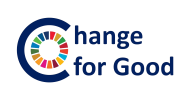 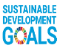 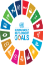 เศรษฐกิจฐานรากมั่นคง ชุมชนเข้มแข็งอย่างยั่งยืน ด้วยหลักปรัชญาของเศรษฐกิจพอเพียง
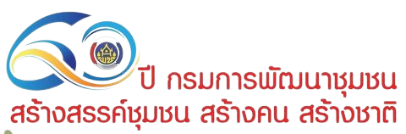 ระเบียบวาระที่ 3 เรื่อง สืบเนื่องจากการประชุม
60 ปี กรมการพัฒนาชุมชน
สร้างสรรค์ชุมชน สร้างคน สร้างชาติ
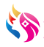 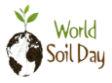 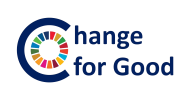 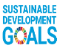 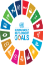 เศรษฐกิจฐานรากมั่นคง ชุมชนเข้มแข็งอย่างยั่งยืน ด้วยหลักปรัชญาของเศรษฐกิจพอเพียง
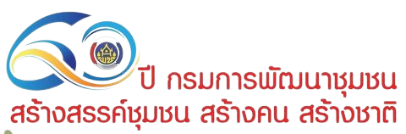 ระเบียบวาระที่ 3 เรื่อง สืบเนื่องจากการประชุม
60 ปี กรมการพัฒนาชุมชน
สร้างสรรค์ชุมชน สร้างคน สร้างชาติ
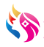 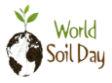 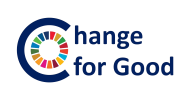 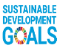 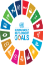 เศรษฐกิจฐานรากมั่นคง ชุมชนเข้มแข็งอย่างยั่งยืน ด้วยหลักปรัชญาของเศรษฐกิจพอเพียง
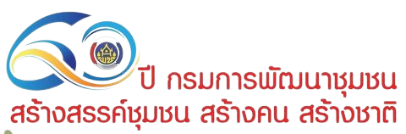 ระเบียบวาระที่ 3 เรื่อง สืบเนื่องจากการประชุม
60 ปี กรมการพัฒนาชุมชน
สร้างสรรค์ชุมชน สร้างคน สร้างชาติ
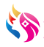 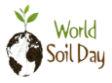 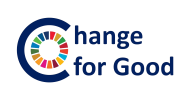 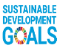 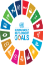 เศรษฐกิจฐานรากมั่นคง ชุมชนเข้มแข็งอย่างยั่งยืน ด้วยหลักปรัชญาของเศรษฐกิจพอเพียง
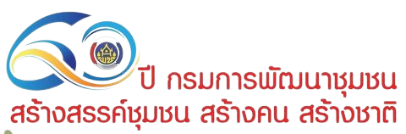 ระเบียบวาระที่ 4 เรื่อง เพื่อทราบ
60 ปี กรมการพัฒนาชุมชน
สร้างสรรค์ชุมชน สร้างคน สร้างชาติ
ระเบียบวาระที่ 4.1 รายงานผลการดำเนินงานการประเมินผลการดำเนินงานทุนหมุนเวียน ประจำปีบัญชี 2566 
กองทุนพัฒนาบทบาทสตรี กรมการพัฒนาชุมชน
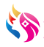 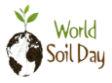 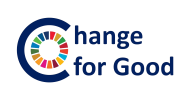 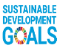 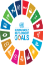 เศรษฐกิจฐานรากมั่นคง ชุมชนเข้มแข็งอย่างยั่งยืน ด้วยหลักปรัชญาของเศรษฐกิจพอเพียง
4.1 รายงานผลการดำเนินงานการประเมินผลการดำเนินงานทุนหมุนเวียน ประจำปี 2566
4.1 รายงานผลการดำเนินงานการประเมินผลการดำเนินงานทุนหมุนเวียน ประจำปี 2566
4.1 รายงานผลการดำเนินงานการประเมินผลการดำเนินงานทุนหมุนเวียน ประจำปี 2566
4.1 รายงานผลการดำเนินงานการประเมินผลการดำเนินงานทุนหมุนเวียน ประจำปี 2566
4.1 รายงานผลการดำเนินงานการประเมินผลการดำเนินงานทุนหมุนเวียน ประจำปี 2566
4.1 รายงานผลการดำเนินงานการประเมินผลการดำเนินงานทุนหมุนเวียน ประจำปี 2566
4.1 รายงานผลการดำเนินงานการประเมินผลการดำเนินงานทุนหมุนเวียน ประจำปี 2566
4.1 รายงานผลการดำเนินงานการประเมินผลการดำเนินงานทุนหมุนเวียน ประจำปี 2566
4.1 รายงานผลการดำเนินงานการประเมินผลการดำเนินงานทุนหมุนเวียน ประจำปี 2566
4.1 รายงานผลการดำเนินงานการประเมินผลการดำเนินงานทุนหมุนเวียน ประจำปี 2566
4.1 รายงานผลการดำเนินงานการประเมินผลการดำเนินงานทุนหมุนเวียน ประจำปี 2566
4.1 รายงานผลการดำเนินงานการประเมินผลการดำเนินงานทุนหมุนเวียน ประจำปี 2566
4.1 รายงานผลการดำเนินงานการประเมินผลการดำเนินงานทุนหมุนเวียน ประจำปี 2566
4.1 รายงานผลการดำเนินงานการประเมินผลการดำเนินงานทุนหมุนเวียน ประจำปี 2566
4.1 รายงานผลการดำเนินงานการประเมินผลการดำเนินงานทุนหมุนเวียน ประจำปี 2566
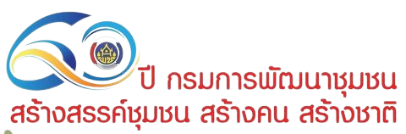 60 ปี กรมการพัฒนาชุมชน
สร้างสรรค์ชุมชน สร้างคน สร้างชาติ
ระเบียบวาระที่ 4.2 รายงานผลข้อมูลการดำเนินการทางกฎหมายเกี่ยวกับการดำเนินคดีแพ่ง และคดีอาญาของกองทุนพัฒนาบทบาทสตรี
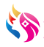 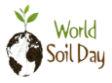 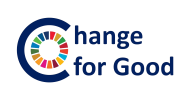 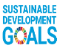 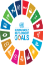 เศรษฐกิจฐานรากมั่นคง ชุมชนเข้มแข็งอย่างยั่งยืน ด้วยหลักปรัชญาของเศรษฐกิจพอเพียง
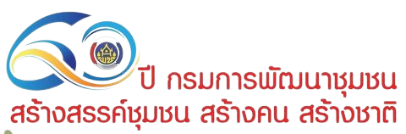 4.2 รายงานผลข้อมูลการดำเนินการทางกฎหมายเกี่ยวกับการดำเนินคดีแพ่ง และคดีอาญาของกองทุนพัฒนาบทบาทสตรี (ข้อมูล ณ 13 มีนาคม 2566)
60 ปี กรมการพัฒนาชุมชน
สร้างสรรค์ชุมชน สร้างคน สร้างชาติ
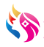 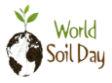 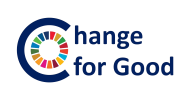 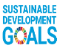 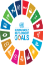 เศรษฐกิจฐานรากมั่นคง ชุมชนเข้มแข็งอย่างยั่งยืน ด้วยหลักปรัชญาของเศรษฐกิจพอเพียง
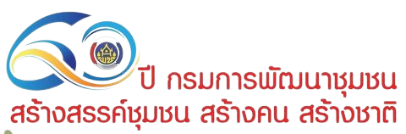 4.4 รายงานผลข้อมูลการดำเนินการทางกฎหมายเกี่ยวกับการดำเนินคดีแพ่ง และคดีอาญาของกองทุนพัฒนาบทบาทสตรี
60 ปี กรมการพัฒนาชุมชน
สร้างสรรค์ชุมชน สร้างคน สร้างชาติ
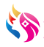 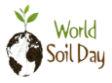 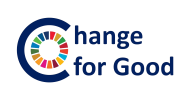 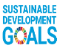 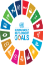 เศรษฐกิจฐานรากมั่นคง ชุมชนเข้มแข็งอย่างยั่งยืน ด้วยหลักปรัชญาของเศรษฐกิจพอเพียง
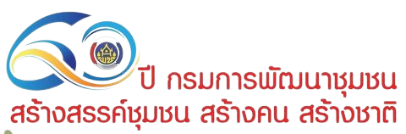 60 ปี กรมการพัฒนาชุมชน
สร้างสรรค์ชุมชน สร้างคน สร้างชาติ
ระเบียบวาระที่ 4.3 รายงานผลการดำเนินงานตามประกาศคณะกรรมการบริหารกองทุนพัฒนาบทบาทสตรีให้ความช่วยเหลือและบรรเทาความเดือดร้อนให้แก่ลูกหนี้
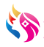 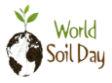 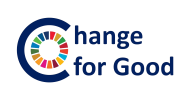 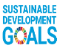 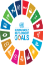 เศรษฐกิจฐานรากมั่นคง ชุมชนเข้มแข็งอย่างยั่งยืน ด้วยหลักปรัชญาของเศรษฐกิจพอเพียง
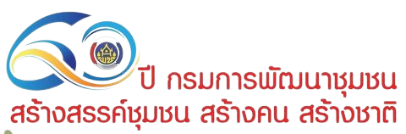 4.3 รายงานผลการดำเนินงานตามประกาศคณะกรรมการบริหารกองทุนพัฒนาบทบาทสตรีให้ความช่วยเหลือและบรรเทาความเดือดร้อนให้แก่ลูกหนี้
60 ปี กรมการพัฒนาชุมชน
สร้างสรรค์ชุมชน สร้างคน สร้างชาติ
รายงานผลตามประกาศคณะกรรมการบริหารกองทุนพัฒนาบทบาทสตรี เรื่อง หลักเกณฑ์ วิธีการ และเงื่อนไขเกี่ยวกับการลดอัตราดอกเบี้ยเงินกู้และอัตราดอกเบี้ยผิดนัดกองทุนพัฒนาบทบาทสตรี พ.ศ. 2563
ข้อมูล ณ 13 มีนาคม 2566
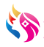 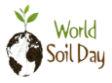 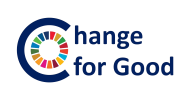 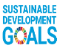 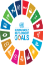 เศรษฐกิจฐานรากมั่นคง ชุมชนเข้มแข็งอย่างยั่งยืน ด้วยหลักปรัชญาของเศรษฐกิจพอเพียง
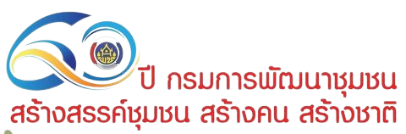 4.3 รายงานผลการดำเนินงานตามประกาศคณะกรรมการบริหารกองทุนพัฒนาบทบาทสตรีให้ความช่วยเหลือและบรรเทาความเดือดร้อนให้แก่ลูกหนี้
60 ปี กรมการพัฒนาชุมชน
สร้างสรรค์ชุมชน สร้างคน สร้างชาติ
ประกาศคณะกรรมการบริหารกองทุนพัฒนาบทบาทสตรี เรื่อง หลักเกณฑ์ วิธีการ และเงื่อนไขเกี่ยวกับการลดอัตราดอกเบี้ยเงินกู้และอัตราดอกเบี้ยผิดนัดกองทุนพัฒนาบทบาทสตรี พ.ศ. 2563 (ฉบับที่ 4)
ข้อมูล ณ 13 มีนาคม 2566
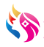 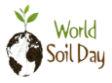 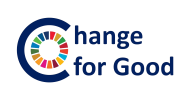 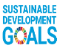 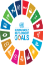 เศรษฐกิจฐานรากมั่นคง ชุมชนเข้มแข็งอย่างยั่งยืน ด้วยหลักปรัชญาของเศรษฐกิจพอเพียง
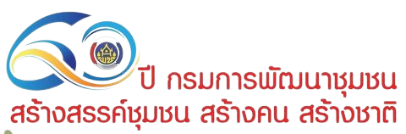 4.3 รายงานผลการดำเนินงานตามประกาศคณะกรรมการบริหารกองทุนพัฒนาบทบาทสตรีให้ความช่วยเหลือและบรรเทาความเดือดร้อนให้แก่ลูกหนี้
60 ปี กรมการพัฒนาชุมชน
สร้างสรรค์ชุมชน สร้างคน สร้างชาติ
ประกาศคณะกรรมการบริหารกองทุนพัฒนาบทบาทสตรี เรื่อง หลักเกณฑ์ วิธีการ และเงื่อนไขการพิจารณา ลดหรืองดเบี้ยปรับ/ดอกเบี้ยผิดนัดตามสัญญากู้ยืมเงินของกองทุนพัฒนาบทบาทสตรี
ข้อมูล ณ 13 มีนาคม 2566
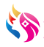 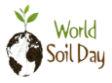 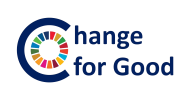 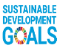 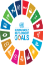 เศรษฐกิจฐานรากมั่นคง ชุมชนเข้มแข็งอย่างยั่งยืน ด้วยหลักปรัชญาของเศรษฐกิจพอเพียง
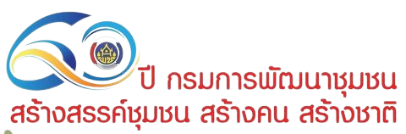 4.3 รายงานผลการดำเนินงานตามประกาศคณะกรรมการบริหารกองทุนพัฒนาบทบาทสตรีให้ความช่วยเหลือและบรรเทาความเดือดร้อนให้แก่ลูกหนี้
60 ปี กรมการพัฒนาชุมชน
สร้างสรรค์ชุมชน สร้างคน สร้างชาติ
ประกาศคณะกรรมการบริหารกองทุนพัฒนาบทบาทสตรี เรื่อง มาตรการยกเลิกสัญญาค้ำประกันเงินกู้รายบุคคล และการปลดหนี้รายบุคคลของกองทุนพัฒนาบทบาทสตรี
ข้อมูล ณ วันที่ 13 มีนาคม 2566
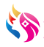 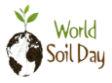 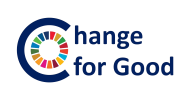 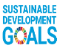 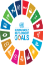 เศรษฐกิจฐานรากมั่นคง ชุมชนเข้มแข็งอย่างยั่งยืน ด้วยหลักปรัชญาของเศรษฐกิจพอเพียง
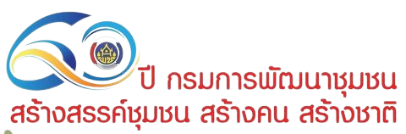 60 ปี กรมการพัฒนาชุมชน
สร้างสรรค์ชุมชน สร้างคน สร้างชาติ
ระเบียบวาระที่ 5 เรื่อง เพื่อพิจารณา
ระเบียบวาระที่ 5.1 การพิจารณาการลดอัตราดอกเบี้ยเงินกู้และอัตราดอกเบี้ยผิดนัดกองทุนพัฒนาบทบาทสตรี ครั้งที่ 20 ตามประกาศคณะกรรมการบริหารกองทุนพัฒนาบทบาทสตรี เรื่อง หลักเกณฑ์ วิธีการ และเงื่อนไขเกี่ยวกับการลดอัตราดอกเบี้ยเงินกู้และอัตราดอกเบี้ยผิดนัดกองทุนพัฒนาบทบาทสตรี พ.ศ. 2563 (ฉบับที่ 4)
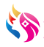 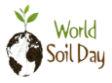 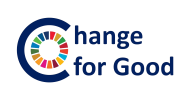 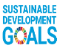 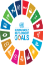 เศรษฐกิจฐานรากมั่นคง ชุมชนเข้มแข็งอย่างยั่งยืน ด้วยหลักปรัชญาของเศรษฐกิจพอเพียง
5.1 การพิจารณาการลดอัตราดอกเบี้ยเงินกู้และอัตราดอกเบี้ยผิดนัดกองทุนพัฒนาบทบาทสตรี ครั้งที่ 20 ตามประกาศคณะกรรมการบริหารกองทุนพัฒนาบทบาทสตรี เรื่อง หลักเกณฑ์ วิธีการ และเงื่อนไขเกี่ยวกับการลดอัตราดอกเบี้ยเงินกู้และอัตราดอกเบี้ยผิดนัดกองทุนพัฒนาบทบาทสตรี พ.ศ. 2563 (ฉบับที่ 4)
5.1 การพิจารณาการลดอัตราดอกเบี้ยเงินกู้และอัตราดอกเบี้ยผิดนัดกองทุนพัฒนาบทบาทสตรี ครั้งที่ 20 ตามประกาศคณะกรรมการบริหารกองทุนพัฒนาบทบาทสตรี เรื่อง หลักเกณฑ์ วิธีการ และเงื่อนไขเกี่ยวกับการลดอัตราดอกเบี้ยเงินกู้และอัตราดอกเบี้ยผิดนัดกองทุนพัฒนาบทบาทสตรี พ.ศ. 2563 (ฉบับที่ 4)
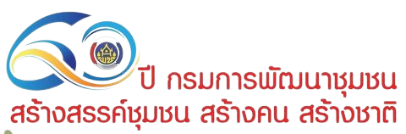 60 ปี กรมการพัฒนาชุมชน
สร้างสรรค์ชุมชน สร้างคน สร้างชาติ
ระเบียบวาระที่ 5.2 การบริหารจัดการหนี้ของกองทุนพัฒนาบทบาทสตรี
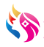 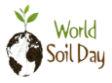 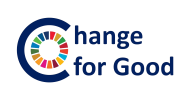 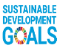 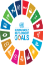 เศรษฐกิจฐานรากมั่นคง ชุมชนเข้มแข็งอย่างยั่งยืน ด้วยหลักปรัชญาของเศรษฐกิจพอเพียง
5.2 ผลการบริหารจัดการหนี้ของกองทุนพัฒนาบทบาทสตรี ประจำปีงบประมาณ พ.ศ. 2566
ยอดลูกหนี้คงเหลือ
(ณ วันที่ 1 ต.ค. 65)
 4,533,286,233.35 บาท
ยอดลูกหนี้คงเหลือ
(ณ วันที่ 21 มี.ค. 66)
 3,841,301,852.17 บาท
เงินรับชำระคืนในปีบัญชี 2566
691,984,381.18 บาท
ร้อยละ 15.26
หนี้ดำเนินคดี
  123,080,058.13 บาท
(ร้อยละ 2.72 จากลูกหนี้ คงเหลือ ณ 1 ต.ค. 65)
หนี้เกินกำหนดชำระ
   1,276,449,634.76 บาท
(คิดเป็นร้อยละ 28.16 จากลูกหนี้คงเหลือ ณ 1 ต.ค.65)
หนี้ยังไม่ถึงกำหนดชำระ
 2,441,772,159.28 บาท
(ร้อยละ 53.86 จากลูกหนี้คงเหลือ ณ 1 ต.ค. 65)
หนี้กองทุนใหม่   859,575,241.17 บาท
(ร้อยละ 18.96 จากลูกหนี้คงเหลือ ณ 1 ต.ค. 65)
หนี้กองทุนเดิม
   416,874,393.59 บาท
(ร้อยละ 9.20 จากลูกหนี้
คงเหลือ ณ 1 ต.ค. 65)
ข้อมูล ณ วันที่ 21 มีนาคม 2566
การบริหารจัดการหนี้เกินกำหนดชำระ (แยกดำเนินคดี)  ปี 2556 - 2565
ผลการจัดอันดับการบริหารหนี้ของจังหวัด ประจำปีงบประมาณ พ.ศ. 2566
ผลการจัดอันดับการบริหารหนี้ของจังหวัด ประจำปีงบประมาณ พ.ศ. 2566 (ต่อ)
ผลการจัดอันดับการบริหารหนี้ของจังหวัด ประจำปีงบประมาณ พ.ศ. 2566 (ต่อ)
ผลการจัดอันดับการบริหารหนี้ของจังหวัด ประจำปีงบประมาณ พ.ศ. 2566 (ต่อ)
ผลการจัดอันดับการบริหารหนี้ของจังหวัด ประจำปีงบประมาณ พ.ศ. 2566 (ต่อ)
ผลการจัดอันดับการบริหารหนี้ของจังหวัด ประจำปีงบประมาณ พ.ศ. 2566 (ต่อ)
ผลการจัดอันดับการบริหารหนี้ของจังหวัด ประจำปีงบประมาณ พ.ศ. 2566 (ต่อ)
ผลการจัดอันดับการบริหารหนี้ของจังหวัด ประจำปีงบประมาณ พ.ศ. 2566 (ต่อ)
การวิเคราะห์ลูกหนี้เกินกำหนดชำระ/แนวทางการบริหารจัดการหนี้
การจัดทำแผนบริหารจัดการหนี้ของกองทุนพัฒนาบทบาทสตรี
1. แผนเร่งด่วน ดำเนินการภายใน 31 มีนาคม 2566
มาตรการพักชำระหนี้ (น้ำท่วม)
1
มาตรการไกล่เกลี่ยประนีประนอมยอมความ
2
มาตรการลดอัตราดอกเบี้ยเงินกู้และดอกเบี้ยผิดนัด พ.ศ. 2566
3
โมบายคลินิก (รับชำระหนี้)
4
การจัดทำแผนบริหารจัดการหนี้ของกองทุนพัฒนาบทบาทสตรี (ต่อ)
2. แผนการบริหารจัดการหนี้ (แผนระยะ 1 ปี)
1) แยกประเภทลูกหนี้
1. ลูกหนี้ดี 
2. ลูกหนี้ล่าช้า 
3. ลูกหนี้เกินกำหนดชำระ 
    - ลูกหนี้ A ใช้มาตรการที่คกส.มีไปช่วยเหลือลูกหนี้ได้
    - ลูกหนี้ B เริ่มการไกล่เกลี่ยหากไม่เป็นผลใช้มาตรการกฎหมาย 
    - ลูกหนี้ C แยกแยะลูกหนี้และช่วยเหลือเป็นรายกรณี
2) ชี้แจงทำความเข้าใจกับเจ้าหน้าที่ทุกระดับ
3) ทำแอพพลิเคชั่นสำหรับกองทุนพัฒนาบทบาทสตรี
4) การตั้งค่าเผื่อหนี้สงสัยจะสูญ
การจัดทำแผนบริหารจัดการหนี้ของกองทุนพัฒนาบทบาทสตรี (ต่อ)
3. แผนการบริหารจัดการหนี้ (แผนระยะยาว 3 ปี)
1. ทบทวนหลักเกณฑ์การใช้จ่ายเงิน/การโอนเงิน/การชำระคืน
    1.1 เงินทุนหมุนเวียน 
          - จำนวนผู้กู้/วงเงินกู้ตามขนาด S/M/L
          - หนังสือรับรองพฤติกรรมจากผู้นำในหมู่บ้าน
          - ตรวจสอบหนี้สิน/เครดิตกองทุนพัฒนาบทบาทสตรี
          - หลักทรัพย์ประกันเงินกู้/ประกันชีวิต
          - สมัครเป็นสมาชิกอย่างน้อย 6 เดือน ถ้ามีสิทธิ์กู้เงิน
    1.2 เงินอุดหนุน 
          - กำหนดหลักเกณฑ์การสนับสนุนขององค์กร 1 องค์กรต่อโครงการ
          - ส่งหลักฐานการใช้จ่ายเงิน/รายงานผลให้เสร็จสิ้นก่อนขอรับการสนับสนุนใหม่
          - กำหนดจำนวนเงินให้จังหวัดในแนวโน้มที่จัดสรรลง
2. จ้างเอกชนติดตามหนี้เกินกำหนดชำระ
3. ใช้เทคโนโลยีสำหรับการบริหารจัดการ
แนวการบริหารหนี้ก่อนหมดอายุความ
3)  กรณีขาดอายุความแล้วให้ติดตามลูกหนี้เพื่อมารับผิดรับชำระหนี้หลังจากลูกหนี้รับผิดรับชำระหนี้มีระยะเวลาใช้บังคับ 2 ปี และไม่สามารถขยายได้อีก
2) ถ้าพบว่าหนี้ใกล้จะขาดอายุความ สำนักงานกองทุนพัฒนาบทบาทสตรีแจ้งจังหวัดให้ดำเนินการอย่างใดอย่างหนึ่ง ดังนี้
     - ติดตามลูกหนี้ให้มาชำระหนี้ 
     - ใช้มาตรการตามที่ คกส.ประกาศ
     - ฟ้องร้อง ดำเนินคดี
1) ตรวจสอบ และประสานกับจังหวัดเพื่อตรวจสอบข้อเท็จจริงและสถานการณ์ชำระหนี้ของลูกหนี้ที่จะหมดอายุความ
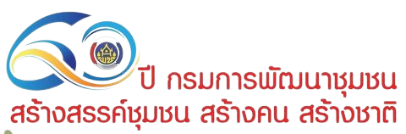 60 ปี กรมการพัฒนาชุมชน
สร้างสรรค์ชุมชน สร้างคน สร้างชาติ
ระเบียบวาระที่ 5.3 ผลการเบิกจ่ายเงินตามแผนการดำเนินงาน                                              และแผนการใช้จ่ายงบประมาณ กองทุนพัฒนาบทบาทสตรี                                                              ประจำปีงบประมาณ พ.ศ. 2566
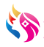 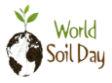 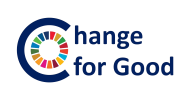 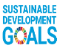 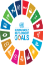 เศรษฐกิจฐานรากมั่นคง ชุมชนเข้มแข็งอย่างยั่งยืน ด้วยหลักปรัชญาของเศรษฐกิจพอเพียง
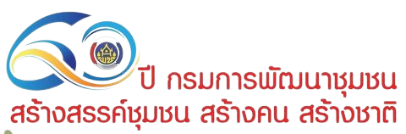 60 ปี กรมการพัฒนาชุมชน
สร้างสรรค์ชุมชน สร้างคน สร้างชาติ
การเบิกจ่ายงบประมาณกองทุนพัฒนาบทบาทสตรี ประจำปีงบประมาณ พ.ศ. 2566 (ข้อมูล ณ 21 มีนาคม 2566)
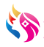 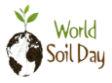 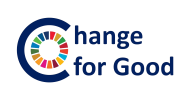 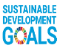 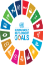 เศรษฐกิจฐานรากมั่นคง ชุมชนเข้มแข็งอย่างยั่งยืน ด้วยหลักปรัชญาของเศรษฐกิจพอเพียง
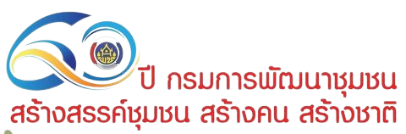 60 ปี กรมการพัฒนาชุมชน
สร้างสรรค์ชุมชน สร้างคน สร้างชาติ
การเบิกจ่ายงบประมาณกองทุนพัฒนาบทบาทสตรี ประจำปีงบประมาณ พ.ศ. 2566 (ข้อมูล ณ 21 มีนาคม 2566) (ต่อ)
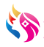 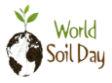 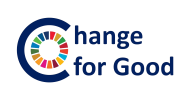 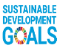 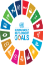 เศรษฐกิจฐานรากมั่นคง ชุมชนเข้มแข็งอย่างยั่งยืน ด้วยหลักปรัชญาของเศรษฐกิจพอเพียง
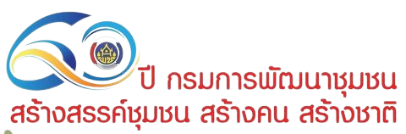 60 ปี กรมการพัฒนาชุมชน
สร้างสรรค์ชุมชน สร้างคน สร้างชาติ
การเบิกจ่ายงบประมาณกองทุนพัฒนาบทบาทสตรี ประจำปีงบประมาณ พ.ศ. 2566 (ข้อมูล ณ 21 มีนาคม 2566) (ต่อ)
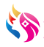 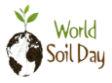 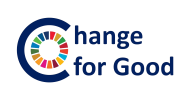 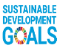 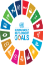 เศรษฐกิจฐานรากมั่นคง ชุมชนเข้มแข็งอย่างยั่งยืน ด้วยหลักปรัชญาของเศรษฐกิจพอเพียง
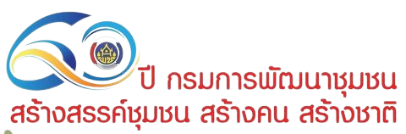 60 ปี กรมการพัฒนาชุมชน
สร้างสรรค์ชุมชน สร้างคน สร้างชาติ
การเบิกจ่ายงบประมาณกองทุนพัฒนาบทบาทสตรี ประจำปีงบประมาณ พ.ศ. 2566 (ข้อมูล ณ 21 มีนาคม 2566) (ต่อ)
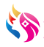 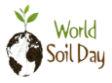 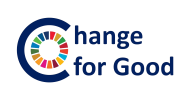 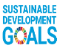 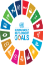 เศรษฐกิจฐานรากมั่นคง ชุมชนเข้มแข็งอย่างยั่งยืน ด้วยหลักปรัชญาของเศรษฐกิจพอเพียง
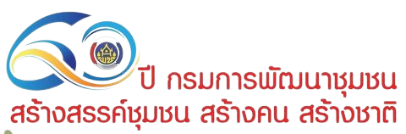 60 ปี กรมการพัฒนาชุมชน
สร้างสรรค์ชุมชน สร้างคน สร้างชาติ
การเบิกจ่ายงบประมาณกองทุนพัฒนาบทบาทสตรี ประจำปีงบประมาณ พ.ศ. 2566 (ข้อมูล ณ 21 มีนาคม 2566) (ต่อ)
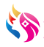 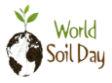 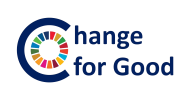 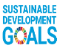 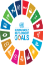 เศรษฐกิจฐานรากมั่นคง ชุมชนเข้มแข็งอย่างยั่งยืน ด้วยหลักปรัชญาของเศรษฐกิจพอเพียง
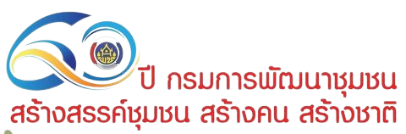 60 ปี กรมการพัฒนาชุมชน
สร้างสรรค์ชุมชน สร้างคน สร้างชาติ
การเบิกจ่ายงบประมาณกองทุนพัฒนาบทบาทสตรี ประจำปีงบประมาณ พ.ศ. 2566 (ข้อมูล ณ 21 มีนาคม 2566) (ต่อ)
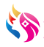 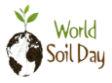 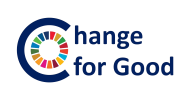 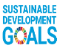 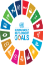 เศรษฐกิจฐานรากมั่นคง ชุมชนเข้มแข็งอย่างยั่งยืน ด้วยหลักปรัชญาของเศรษฐกิจพอเพียง
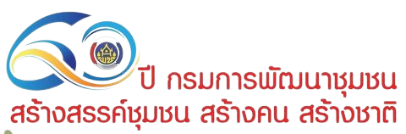 60 ปี กรมการพัฒนาชุมชน
สร้างสรรค์ชุมชน สร้างคน สร้างชาติ
การเบิกจ่ายงบประมาณกองทุนพัฒนาบทบาทสตรี ประจำปีงบประมาณ พ.ศ. 2566 (ข้อมูล ณ 21 มีนาคม 2566) (ต่อ)
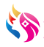 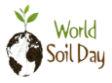 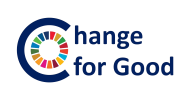 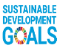 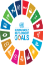 เศรษฐกิจฐานรากมั่นคง ชุมชนเข้มแข็งอย่างยั่งยืน ด้วยหลักปรัชญาของเศรษฐกิจพอเพียง
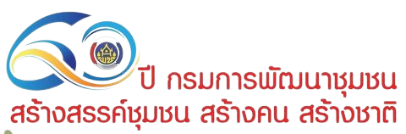 60 ปี กรมการพัฒนาชุมชน
สร้างสรรค์ชุมชน สร้างคน สร้างชาติ
การเบิกจ่ายงบประมาณกองทุนพัฒนาบทบาทสตรี ประจำปีงบประมาณ พ.ศ. 2566 (ข้อมูล ณ 21 มีนาคม 2566) (ต่อ)
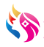 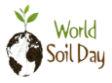 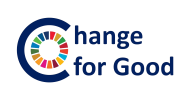 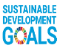 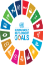 เศรษฐกิจฐานรากมั่นคง ชุมชนเข้มแข็งอย่างยั่งยืน ด้วยหลักปรัชญาของเศรษฐกิจพอเพียง
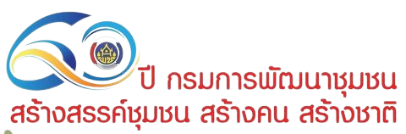 60 ปี กรมการพัฒนาชุมชน
สร้างสรรค์ชุมชน สร้างคน สร้างชาติ
ผลการเบิกจ่ายงบประมาณ กองทุนพัฒนาบทบาทสตรี ประจำปีงบประมาณ พ.ศ. 2566
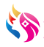 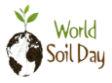 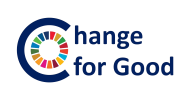 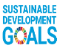 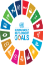 เศรษฐกิจฐานรากมั่นคง ชุมชนเข้มแข็งอย่างยั่งยืน ด้วยหลักปรัชญาของเศรษฐกิจพอเพียง
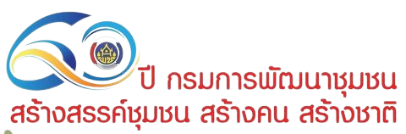 60 ปี กรมการพัฒนาชุมชน
สร้างสรรค์ชุมชน สร้างคน สร้างชาติ
ผลการเบิกจ่ายงบประมาณ กองทุนพัฒนาบทบาทสตรี ประจำปีงบประมาณ พ.ศ. 2566
จัดสรร
เบิกจ่าย
คงเหลือ
ภาพรวม
รายการ
ร้อยละ
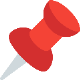 จัดสรร
961,432,950.00
คิดเป็น ร้อยละ
63.22
งบบริหารจัดการกองทุน
220,666,541.00
379,333,459.00
600,000,000.00
544,427,665.47
เบิกจ่าย
คิดเป็น
ร้อยละ 
64.35
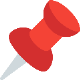 32,088,317.00
57,911,683.00
90,000,000.00
คิดเป็นร้อยละ 39.49
คงเหลือ
417,005,284.53
เงินอุดหนุน
164,250,426.53
107,182,523.47
271,432,950.00
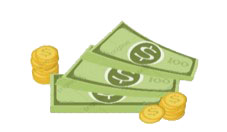 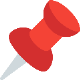 คิดเป็น
ร้อยละ
56.63
เงินหมุนเวียน
ข้อมูล ณ 21 มีนาคม 2566
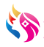 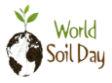 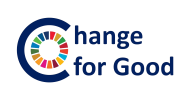 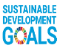 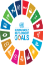 เศรษฐกิจฐานรากมั่นคง ชุมชนเข้มแข็งอย่างยั่งยืน ด้วยหลักปรัชญาของเศรษฐกิจพอเพียง
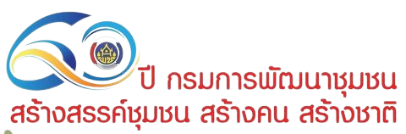 60 ปี กรมการพัฒนาชุมชน
สร้างสรรค์ชุมชน สร้างคน สร้างชาติ
คาดการณ์ผลการเบิกจ่ายงบประมาณ กองทุนพัฒนาบทบาทสตรี ประจำปีงบประมาณ พ.ศ. 2566
ข้อมูล ณ 21 มีนาคม 2566
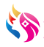 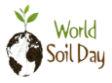 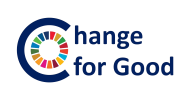 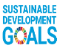 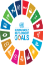 เศรษฐกิจฐานรากมั่นคง ชุมชนเข้มแข็งอย่างยั่งยืน ด้วยหลักปรัชญาของเศรษฐกิจพอเพียง
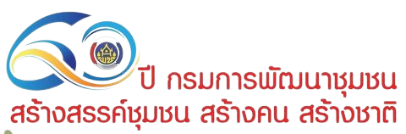 60 ปี กรมการพัฒนาชุมชน
สร้างสรรค์ชุมชน สร้างคน สร้างชาติ
ระเบียบวาระที่ 5.4 ขอความเห็นชอบคู่มือและแผนบริหารความเสี่ยงของกองทุนพัฒนาบทบาทสตรี ประจำปีบัญชี 2566
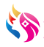 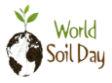 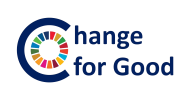 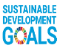 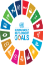 เศรษฐกิจฐานรากมั่นคง ชุมชนเข้มแข็งอย่างยั่งยืน ด้วยหลักปรัชญาของเศรษฐกิจพอเพียง
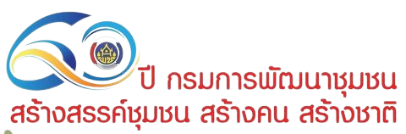 60 ปี กรมการพัฒนาชุมชน
สร้างสรรค์ชุมชน สร้างคน สร้างชาติ
5.4 ขอความเห็นชอบคู่มือและแผนบริหารความเสี่ยงของกองทุนพัฒนาบทบาทสตรี ประจำปีบัญชี 2566
ขอความเห็นชอบคู่มือและแผนการบริหารความเสี่ยงกองทุนพัฒนาบทบาทสตรี ประจำปีบัญชี 2566
กรอบหลักเกณฑ์การประเมินผลการดำเนินงานทุนหมุนเวียน ประจำปีบัญชี 2566 ตัวชี้วัดร่วมด้านที่ 4 การบริหารจัดการทุนหมุนเวียน (ทุนหมุนเวียนที่อยู่ระหว่างพัฒนาการบริหารจัดการ) ตัวชี้วัดที่ 4.1  การบริหารความเสี่ยงและการควบคุมภายใน กำหนดให้กองทุนพัฒนาบทบาทสตรี จัดทำหรือทบทวนคู่มือการบริหารความเสี่ยง โดยมีองค์ประกอบที่ดี ของคู่มือครบถ้วน และผ่านความเห็นชอบจาก คณะกรรมการบริหารทุนหมุนเวียน
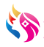 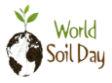 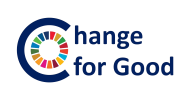 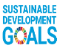 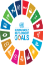 เศรษฐกิจฐานรากมั่นคง ชุมชนเข้มแข็งอย่างยั่งยืน ด้วยหลักปรัชญาของเศรษฐกิจพอเพียง
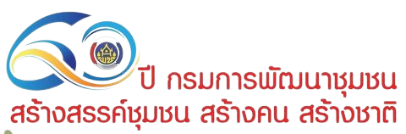 60 ปี กรมการพัฒนาชุมชน
สร้างสรรค์ชุมชน สร้างคน สร้างชาติ
5.4 ขอความเห็นชอบคู่มือและแผนบริหารความเสี่ยงของกองทุนพัฒนาบทบาทสตรี ประจำปีบัญชี 2566
คณะกรรมการอำนวยการระบบการควบคุมภายในและการบริหารความเสี่ยง คณะกรรมการประเมินผลการควบคุมภายใน และคณะกรรมการบริหารจัดการความเสี่ยงของกองทุนพัฒนาบทบาทสตรี ประจำปีงบประมาณ พ.ศ. 2566 ได้มีการประชุม เมื่อวันที่ 27 ธันวาคม 2565 ณ ห้องประชุม 3001 ชั้น 3 กรมการพัฒนาชุมชน
ได้มีการระบุความเสี่ยง ที่กองทุนจะต้องควบคุมและกำกับ ดูแล
จำนวน 4 ด้าน 9 ความเสี่ยง ดังนี้
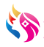 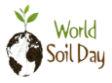 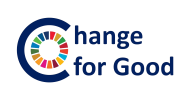 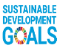 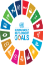 เศรษฐกิจฐานรากมั่นคง ชุมชนเข้มแข็งอย่างยั่งยืน ด้วยหลักปรัชญาของเศรษฐกิจพอเพียง
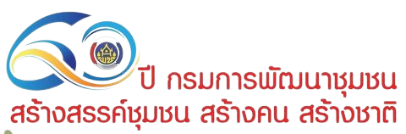 60 ปี กรมการพัฒนาชุมชน
สร้างสรรค์ชุมชน สร้างคน สร้างชาติ
5.4 ขอความเห็นชอบคู่มือและแผนบริหารความเสี่ยงของกองทุนพัฒนาบทบาทสตรี ประจำปีบัญชี 2566
สถานการณ์ความเสี่ยง ในการดำเนินงาน ประจำปีบัญชี 2566
จากข้อมูล “ปีงบประมาณ 2566 กองทุน ตั้งเป้าหมายในการบริหารจัดการหนี้เกินกำหนดชำระให้ต่ำกว่าร้อยละ 5   เป็นเป้าหมายที่ท้าทาย โดยปัจจุบัน ผ่านมาแล้ว 2 ไตรมาส กองทุน มีหนี้เกินกำหนดชำระ ร้อยละ29.90”
ส่งผลให้เกิดสถานการณ์ (ความเสี่ยง) ที่กองทุนจะต้องควบคุมและกำกับ ดูแล ดังต่อไปนี้
(ด้านกฎหมาย) 1. ลูกหนี้ผิดสัญญา ไม่ชำระคืนเงินตามที่ระบุไว้ในสัญญา
(ด้านการปฏิบัติงาน) 2. กองทุน ไม่สามารถบริหารจัดการหนี้เกินกำหนดชำระให้ต่ำกว่า ร้อยละ 5 ของหนี้คงเหลือ
(ด้านการเงิน) 3. สถานะทางการเงินขาดสภาพคล่อง รายได้ต่ำกว่ารายจ่าย
(ด้านการเงิน) 4. งบประมาณ ไม่เพียงพอต่อการบริหารกองทุน
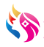 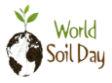 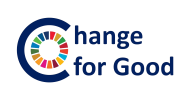 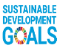 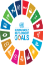 เศรษฐกิจฐานรากมั่นคง ชุมชนเข้มแข็งอย่างยั่งยืน ด้วยหลักปรัชญาของเศรษฐกิจพอเพียง
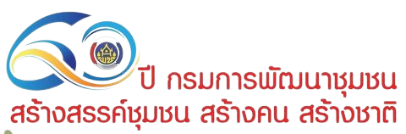 60 ปี กรมการพัฒนาชุมชน
สร้างสรรค์ชุมชน สร้างคน สร้างชาติ
5.4 ขอความเห็นชอบคู่มือและแผนบริหารความเสี่ยงของกองทุนพัฒนาบทบาทสตรี ประจำปีบัญชี 2566
สถานการณ์ความเสี่ยง ในการดำเนินงาน ประจำปีบัญชี 2566
จากข้อมูล “สำนักงานตรวจเงินแผ่นดิน ยังคงไม่เชื่อมั่นในความถูกต้องและครบถ้วนต่อรายงานการเงิน เนื่องจากกองทุนไม่สามารถหาหลักฐานที่เหมาะอย่างเพียงพอ ในการชี้แจงข้อสงสัย เช่น ผลต่างของยอดคงเหลือในบัญชีเงินให้กู้ยืม บัญชีหนี้สินหมุนเวียน และการยืนยันลูกหนี้ ในส่วนภูมิภาค”
ส่งผลให้เกิดสถานการณ์ (ความเสี่ยง) ที่กองทุนจะต้องควบคุมและกำกับ ดูแล ดังต่อไปนี้
(ด้านกฎหมาย) 1. ลูกหนี้ผิดสัญญา ไม่ชำระคืนเงินตามที่ระบุไว้ในสัญญา
(ด้านการปฏิบัติงาน) 5. สำนักงานการตรวจเงินแผ่นดิน ไม่แสดงความเห็นต่อรายงานการเงินของกองทุน
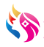 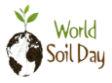 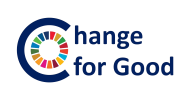 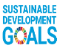 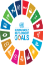 เศรษฐกิจฐานรากมั่นคง ชุมชนเข้มแข็งอย่างยั่งยืน ด้วยหลักปรัชญาของเศรษฐกิจพอเพียง
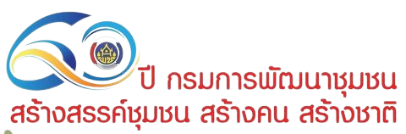 60 ปี กรมการพัฒนาชุมชน
สร้างสรรค์ชุมชน สร้างคน สร้างชาติ
5.4 ขอความเห็นชอบคู่มือและแผนบริหารความเสี่ยงของกองทุนพัฒนาบทบาทสตรี ประจำปีบัญชี 2566
สถานการณ์ความเสี่ยง ในการดำเนินงาน ประจำปีบัญชี 2566
จากข้อมูล “การเบิกจ่ายงบประมาณ ได้น้อยในช่วงต้นปี โดยปัจจุบัน ผ่านมาแล้ว 2 ไตรมาส กองทุนฯ มีผลการเบิกจ่าย ร้อยละ 17.19”
ส่งผลให้เกิดสถานการณ์ (ความเสี่ยง) ที่กองทุนจะต้องควบคุมและกำกับ ดูแล ดังต่อไปนี้
(ด้านการปฏิบัติงาน) 6. การเบิกจ่ายงบประมาณ ไม่เป็นไปตามแผน
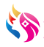 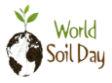 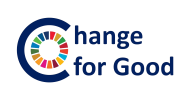 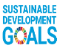 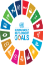 เศรษฐกิจฐานรากมั่นคง ชุมชนเข้มแข็งอย่างยั่งยืน ด้วยหลักปรัชญาของเศรษฐกิจพอเพียง
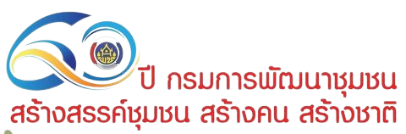 60 ปี กรมการพัฒนาชุมชน
สร้างสรรค์ชุมชน สร้างคน สร้างชาติ
5.4 ขอความเห็นชอบคู่มือและแผนบริหารความเสี่ยงของกองทุนพัฒนาบทบาทสตรี ประจำปีบัญชี 2566
สถานการณ์ความเสี่ยง ในการดำเนินงาน ประจำปีบัญชี 2566
จากข้อมูล “ปีงบประมาณ พ.ศ. 2566 ตั้งแต่ ต.ค. 65 - มี.ค. 66 มีพนักงานกองทุน ขอลาออกทั้งหมด 32 คน เฉลี่ยเดือนละ 5.3 คน และสูงสุดในเดือนตุลาคม จำนวน 10 คน”
ส่งผลให้เกิดสถานการณ์ (ความเสี่ยง) ที่กองทุนจะต้องควบคุมและกำกับ ดูแล ดังต่อไปนี้
(ด้านกฎหมาย) 1. ลูกหนี้ผิดสัญญา ไม่ชำระคืนเงินตามที่ระบุไว้ในสัญญา
(ด้านการปฏิบัติงาน) 7. การเปลี่ยนแปลงเจ้าหน้าที่บ่อยครั้งทำให้การปฏิบัติงาน ไม่ต่อเนื่อง
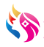 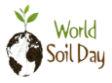 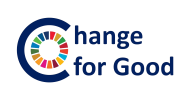 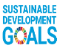 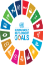 เศรษฐกิจฐานรากมั่นคง ชุมชนเข้มแข็งอย่างยั่งยืน ด้วยหลักปรัชญาของเศรษฐกิจพอเพียง
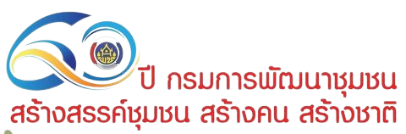 60 ปี กรมการพัฒนาชุมชน
สร้างสรรค์ชุมชน สร้างคน สร้างชาติ
5.4 ขอความเห็นชอบคู่มือและแผนบริหารความเสี่ยงของกองทุนพัฒนาบทบาทสตรี ประจำปีบัญชี 2566
สถานการณ์ความเสี่ยง ในการดำเนินงาน ประจำปีบัญชี 2566
จากข้อมูล “77 จังหวัด มีสมาชิกกองทุนฯ 15,897,191 คน เฉลี่ยจังหวัด 1,201,955 คน กู้ยืมเงิน 56,550 โครงการ เฉลี่ยจังหวัดละ 734 โครงการ โดยกรุงเทพมหานคร มีสมาชิกกองทุนฯ 158,359 คน (อันดับ 44 ของประเทศ) กู้ยืมเงิน 1,123 โครงการ (สูงกว่าค่าเฉลี่ยของประเทศ) แต่มีเจ้าหน้าที่ 11 คน แตกต่างจาก 76 จังหวัด มีเจ้าหน้าที่ในระดับจังหวัด ระดับอำเภอ และระดับตำบล”
ส่งผลให้เกิดสถานการณ์ (ความเสี่ยง) ที่กองทุนจะต้องควบคุมและกำกับ ดูแล ดังต่อไปนี้
(ด้านกลยุทธ์) 8. โครงสร้างและกรอบอัตรากำลังของสำนักงานเลขานุการคณะอนุกรรมการบริหารกองทุนพัฒนาบทบาทสตรีกรุงเทพมหานคร ไม่สอดคล้องกับภารกิจหน้าที่
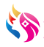 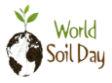 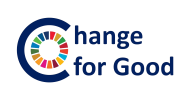 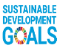 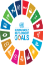 เศรษฐกิจฐานรากมั่นคง ชุมชนเข้มแข็งอย่างยั่งยืน ด้วยหลักปรัชญาของเศรษฐกิจพอเพียง
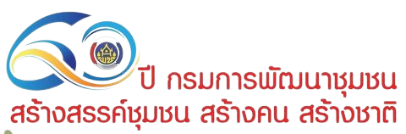 60 ปี กรมการพัฒนาชุมชน
สร้างสรรค์ชุมชน สร้างคน สร้างชาติ
5.4 ขอความเห็นชอบคู่มือและแผนบริหารความเสี่ยงของกองทุนพัฒนาบทบาทสตรี ประจำปีบัญชี 2566
สถานการณ์ความเสี่ยง ในการดำเนินงาน ประจำปีบัญชี 2566
จากข้อมูล “ปัจจุบัน มีสมาชิกกองทุนฯ กู้ยืมเงิน 56,550 โครงการ มีลูกหนี้ เข้าร่วมมาตรการ ช่วยเหลือ 2,923 โครงการ คิดเป็นร้อยละ 5.17 และบางจังหวัดไม่มีสมาชิก เข้าร่วมโครงการ”
ส่งผลให้เกิดสถานการณ์ (ความเสี่ยง) ที่กองทุนจะต้องควบคุมและกำกับ ดูแล ดังต่อไปนี้
(ด้านกลยุทธ์) 9. สื่อและช่องทางการประชาสัมพันธ์ ไม่ตรงกับกลุ่มเป้าหมาย
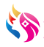 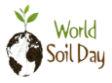 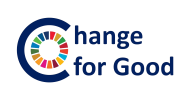 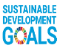 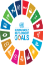 เศรษฐกิจฐานรากมั่นคง ชุมชนเข้มแข็งอย่างยั่งยืน ด้วยหลักปรัชญาของเศรษฐกิจพอเพียง
เปรียบเทียบ ความเสี่ยง ประจำปีงบประมาณ พ.ศ. 2565  2566
พ.ศ. 2566
1. กองทุนไม่สามารถบริหารจัดการหนี้เกินกำหนดชำระให้ต่ำกว่าร้อยละ 5 ของหนี้คงเหลือ (เสี่ยงสูง)
2. สำนักงานการตรวจเงินแผ่นดินไม่แสดงความเห็นต่อรายงานการเงิน    ของกองทุน (เสี่ยงสูง)
3. การเปลี่ยนแปลงเจ้าหน้าที่บ่อยครั้งทำให้การปฏิบัติงานไม่ต่อเนื่อง
(ปานกลาง) +
4. สถานะทางการเงินขาดสภาพคล่อง รายได้ต่ำกว่ารายจ่าย (ปานกลาง)
5. งบประมาณไม่เพียงพอต่อการบริหารกองทุน (ปานกลาง) +
6. การเบิกจ่ายงบประมาณ ไม่เป็นไปตามแผน (ปานกลาง)
7. ลูกหนี้ทำผิดสัญญาไม่ชำระคืนเงินตามที่ระบุไว้ในสัญญา (เสี่ยงน้อย)
8. โครงสร้างและกรอบอัตรากำลังของสำนักงานเลขานุการคณะอนุ    
กรรมการบริหารกองทุนพัฒนาบทบาทสตรีกรุงเทพมหานคร ไม่สอดคล้อง        
กับภารกิจหน้าที่ (เสี่ยงน้อย) +
9. สื่อและช่องทางการประชาสัมพันธ์ ไม่ตรงกับกลุ่มเป้าหมาย (เสี่ยงน้อยสุด)
พ.ศ. 2565
1. กองทุนไม่สามารถบริหารจัดการหนี้เกินกำหนดชำระให้ต่ำกว่าร้อยละ 5 ของหนี้คงเหลือ (เสี่ยงสูง)
2. สำนักงานการตรวจเงินแผ่นดินไม่แสดความเห็นต่อรายงานงบ การเงินของกองทุน (เสี่ยงสูง)
3. สถานะทางการเงินขาดสภาพคล่อง รายได้ต่ำกว่ารายจ่าย (เสี่ยงสูง)
4. การเบิกจ่ายงบประมาณ ไม่เป็นไปตามแผน (เสี่ยงน้อย)
5. ลูกหนี้ทำผิดสัญญาไม่ชำระคืนเงินตามงวดที่ระบุในสัญญา (ปานกลาง)
6. แนวทางการจัดสรรงบประมาณ ไม่สอดคล้องกับความสามารถ     
    ในการบริหารจัดการของจังหวัด (เสี่ยงน้อย) x
7. สื่อประชาสัมพันธ์ ไม่ตรงกับกลุ่มเป้าหมาย (เสี่ยงน้อยสุด)
เศรษฐกิจฐานรากมั่นคง ชุมชนเข้มแข็งอย่างยั่งยืน ด้วยหลักปรัชญาของเศรษฐกิจพอเพียง
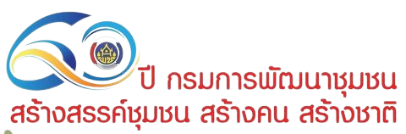 - เพิ่มช่องทางการชำระคืนเพื่ออำนวยความสะดวก ในการส่งคืนเงิน
จัดหาตลาด งานแสดงสินค้า เพื่อช่วยลูกหนี้ให้มีรายได้เพิ่ม
- ติดตาม ทวงถาม อย่างต่อเนื่อง เพื่อกระตุ้นลูกหนี้
60 ปี กรมการพัฒนาชุมชน
สร้างสรรค์ชุมชน สร้างคน สร้างชาติ
5.4 ขอความเห็นชอบคู่มือและแผนบริหารความเสี่ยงของกองทุนพัฒนาบทบาทสตรี ประจำปีบัญชี 2566
กำหนดแนวทางการบริหารจัดการความเสี่ยง ประจำปีงบประมาณ พ.ศ. 2566 ดังนี้
- กองทุนไม่สามารถบริหารจัดการหนี้เกินกำหนดชำระให้ต่ำกว่าร้อยละ 5 ของหนี้คงเหลือ (เสี่ยงสูง)
- ลูกหนี้ทำผิดสัญญาไม่ชำระคืนเงินตามที่ระบุไว้ในสัญญา (เสี่ยงน้อย)
- ดำเนินคดี
ช่วยเหลือลูกหนี้ที่มีปัญหา  
     เช่น ลดดอกเบี้ยปรับ ขยายเวลา      พักชำระหนี้ ฯลฯ
ไกล่เกลี่ย ปรับโครงสร้างหนี้ปลดหนี้รายบุคคล
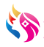 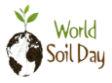 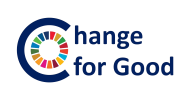 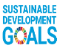 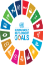 เศรษฐกิจฐานรากมั่นคง ชุมชนเข้มแข็งอย่างยั่งยืน ด้วยหลักปรัชญาของเศรษฐกิจพอเพียง
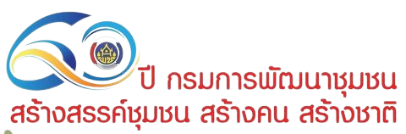 60 ปี กรมการพัฒนาชุมชน
สร้างสรรค์ชุมชน สร้างคน สร้างชาติ
5.4 ขอความเห็นชอบคู่มือและแผนบริหารความเสี่ยงของกองทุนพัฒนาบทบาทสตรี ประจำปีบัญชี 2566
- สำนักงานการตรวจเงินแผ่นดิน ไม่แสดงความเห็นต่อรายงานการเงินของกองทุน
กำหนดแนวทางการบริหารจัดการความเสี่ยง ประจำปีงบประมาณ พ.ศ. 2566 ดังนี้
- กำกับและติดตามให้เจ้าหน้าที่ปฏิบัติ อย่างเคร่งครัด
- ทบทวนและกำหนดแนวทางการรายงานทางการเงินให้ชัดเจน มีมาตรฐานและง่ายต่อการปฏิบัติ
- ตรวจสอบอย่างต่อเนื่อง เพื่อป้องกัน ข้อผิดพลาด
- จัดหาระบบเทคโนโลยีสารสนเทศมา ปรับใช้ เพื่อลดข้อผิดพลาดจากเจ้าหน้าที่
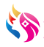 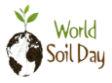 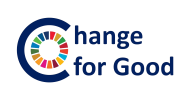 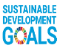 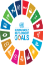 เศรษฐกิจฐานรากมั่นคง ชุมชนเข้มแข็งอย่างยั่งยืน ด้วยหลักปรัชญาของเศรษฐกิจพอเพียง
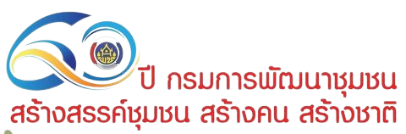 60 ปี กรมการพัฒนาชุมชน
สร้างสรรค์ชุมชน สร้างคน สร้างชาติ
5.4 ขอความเห็นชอบคู่มือและแผนบริหารความเสี่ยงของกองทุนพัฒนาบทบาทสตรี ประจำปีบัญชี 2566
กำหนดแนวทางการบริหารจัดการความเสี่ยง ประจำปีงบประมาณ พ.ศ. 2566 ดังนี้
- การเปลี่ยนแปลงเจ้าหน้าที่บ่อยครั้ง ทำให้การปฏิบัติงานไม่ต่อเนื่อง
- ย้าย สับเปลี่ยน ไปทดแทนที่ลาออก
- สรรหา เข้ามาทดแทนกรอบอัตรากำลังที่ว่าง
เพิ่มสวัสดิการ เพื่อรักษาบุคลากรที่มีความสามารถให้คงอยู่
- อบรมและพัฒนาทักษะให้ความชำนาญ
จัดหาระบบเทคโนโลยีสารสนเทศมาปรับใช้ เพื่อลดภาระงานของเจ้าหน้าที่
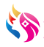 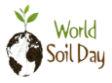 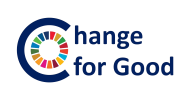 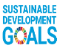 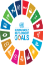 เศรษฐกิจฐานรากมั่นคง ชุมชนเข้มแข็งอย่างยั่งยืน ด้วยหลักปรัชญาของเศรษฐกิจพอเพียง
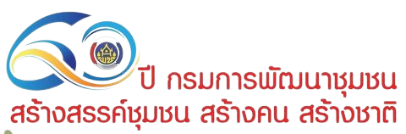 60 ปี กรมการพัฒนาชุมชน
สร้างสรรค์ชุมชน สร้างคน สร้างชาติ
5.4 ขอความเห็นชอบคู่มือและแผนบริหารความเสี่ยงของกองทุนพัฒนาบทบาทสตรี ประจำปีบัญชี 2566
กำหนดแนวทางการบริหารจัดการความเสี่ยง ประจำปีงบประมาณ พ.ศ. 2566 ดังนี้
- โครงสร้างและกรอบอัตรากำลังของสำนักงานเลขานุการคณะอนุกรรมการบริหารกองทุนพัฒนาบทบาทสตรีกรุงเทพมหานคร    ไม่สอดคล้องกับภารกิจหน้าที่
ทบทวนกรอบอัตรากำลังให้สอดคล้องกับปริมาณงานในพื้นที่
ทบทวนโครงสร้างการบริหาร ให้สอดคล้องกับภารกิจงาน
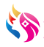 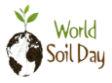 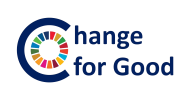 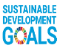 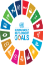 เศรษฐกิจฐานรากมั่นคง ชุมชนเข้มแข็งอย่างยั่งยืน ด้วยหลักปรัชญาของเศรษฐกิจพอเพียง
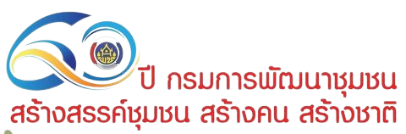 60 ปี กรมการพัฒนาชุมชน
สร้างสรรค์ชุมชน สร้างคน สร้างชาติ
5.4 ขอความเห็นชอบคู่มือและแผนบริหารความเสี่ยงของกองทุนพัฒนาบทบาทสตรี ประจำปีบัญชี 2566
- เร่งรัดติดตามทวงหนี้
- ทบทวน/ลดเงินอุดหนุน
นำเงินรอตรวจสอบ มาเป็นทุนในการบริหารกองทุน
กำหนดแนวทางการบริหารจัดการ            ความเสี่ยง ประจำปีงบประมาณ พ.ศ. 2566 ดังนี้
สถานะทางการเงินขาดสภาพคล่อง รายได้ต่ำกว่ารายจ่าย
งบประมาณ ไม่เพียงพอต่อการบริหารกองทุน
- S = 0.1% กลุ่มเดิม 3 คน
- M = 1% รายเดี่ยวแยกจากกลุ่มเดิมที่เป็นลูกหนี้ชั้นดี
- L = 3% OTOP 5 ดาว ที่ต้องการทุนขยายกิจการ (> 2 แสน)
- ของบประมาณเพิ่มเติม
ทบทวน/เพิ่มอัตราดอกเบี้ย
     เงินกู้ยืม
- ปรับดอกเบี้ย แบบขั้นบันได
   - ปีที่ 1 = 0.1 %
   - ปีที่ 2 = 1 %
   - ปีที่ 3 = 2 %
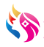 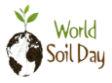 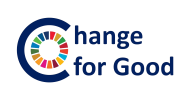 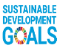 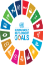 เศรษฐกิจฐานรากมั่นคง ชุมชนเข้มแข็งอย่างยั่งยืน ด้วยหลักปรัชญาของเศรษฐกิจพอเพียง
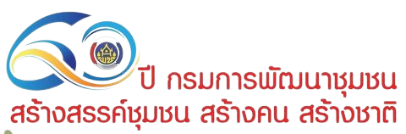 60 ปี กรมการพัฒนาชุมชน
สร้างสรรค์ชุมชน สร้างคน สร้างชาติ
5.4 ขอความเห็นชอบคู่มือและแผนบริหารความเสี่ยงของกองทุนพัฒนาบทบาทสตรี ประจำปีบัญชี 2566
กำหนดแนวทางการบริหารจัดการความเสี่ยง ประจำปีงบประมาณ พ.ศ. 2566 ดังนี้
การเบิกจ่ายงบประมาณ ไม่เป็นไปตามแผน
เตรียมโครงการไว้รอ และอนุมัติดำเนินงาน  
     ทันทีหลังจาก ส่วนกลางอนุมัติงบประมาณ 
     ประจำปี 2566
จัดสรรงบประมาณ ตามความสามารถและผลการดำเนินงาน
เรียกคืนงบประมาณ ที่ไม่สามารถใช้ได้ทันตามแผน
จัดสรรงบประมาณ ให้จังหวัดที่มีความต้องการเพิ่ม
เร่งรัด ประชุม conference ติดตามการเบิกจ่ายงบประมาณ อย่างต่อเนื่อง
- กำหนดเป็นตัวชี้วัด ในการปฏิบัติราชการ
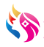 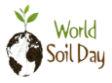 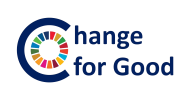 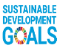 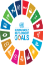 เศรษฐกิจฐานรากมั่นคง ชุมชนเข้มแข็งอย่างยั่งยืน ด้วยหลักปรัชญาของเศรษฐกิจพอเพียง
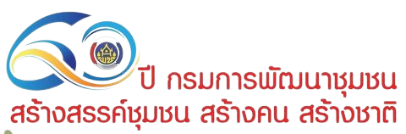 60 ปี กรมการพัฒนาชุมชน
สร้างสรรค์ชุมชน สร้างคน สร้างชาติ
5.4 ขอความเห็นชอบคู่มือและแผนบริหารความเสี่ยงของกองทุนพัฒนาบทบาทสตรี ประจำปีบัญชี 2566
กำหนดแนวทางการบริหารจัดการความเสี่ยง ประจำปีงบประมาณ พ.ศ. 2566 ดังนี้
สื่อและช่องทางการประชาสัมพันธ์ ไม่ตรงกับกลุ่มเป้าหมาย
ปรับปรุงรูปแบบสื่อ ให้เหมาะสมกับกลุ่มเป้าหมาย
ประสาน/แจ้งข่าว ผ่านผู้นำชุมชน(พื้นที่ชนบท)
พัฒนาสื่อออนไลน์ ให้เหมาะสม
(ชุมชนเมือง)
อินเตอร์เน็ต/วิทยุ/โทรทัศน์
วิทยุชุมชน/ประชุมชาวบ้าน/ป้ายโฆษณา/อำเภอเคลื่อนที่
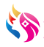 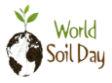 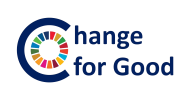 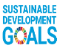 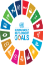 เศรษฐกิจฐานรากมั่นคง ชุมชนเข้มแข็งอย่างยั่งยืน ด้วยหลักปรัชญาของเศรษฐกิจพอเพียง
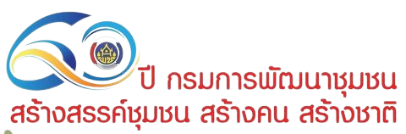 ระเบียบวาระที่ 6 เรื่อง อื่น ๆ
60 ปี กรมการพัฒนาชุมชน
สร้างสรรค์ชุมชน สร้างคน สร้างชาติ
6.1 ........................................................................
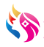 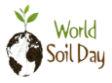 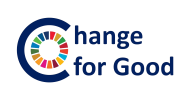 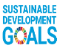 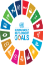 เศรษฐกิจฐานรากมั่นคง ชุมชนเข้มแข็งอย่างยั่งยืน ด้วยหลักปรัชญาของเศรษฐกิจพอเพียง
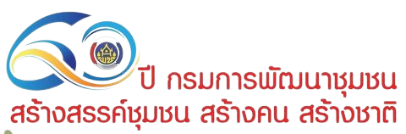 60 ปี กรมการพัฒนาชุมชน
สร้างสรรค์ชุมชน สร้างคน สร้างชาติ
จบการนำเสนอ
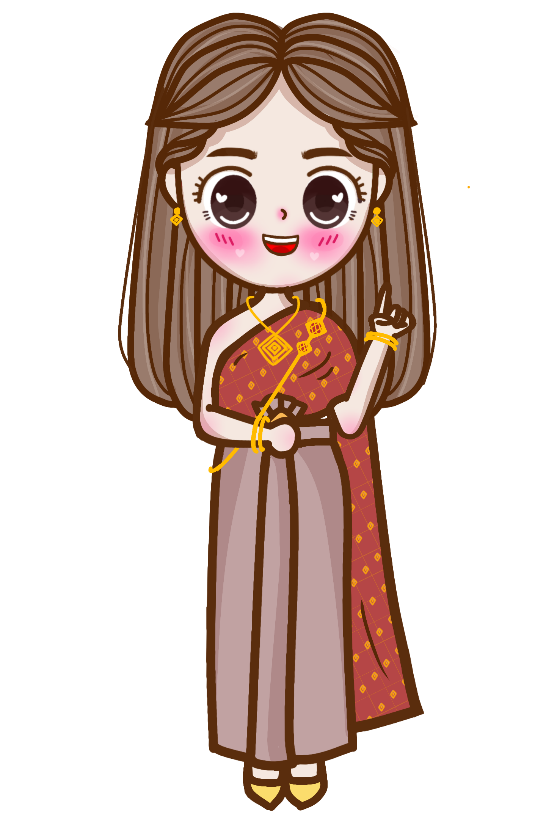 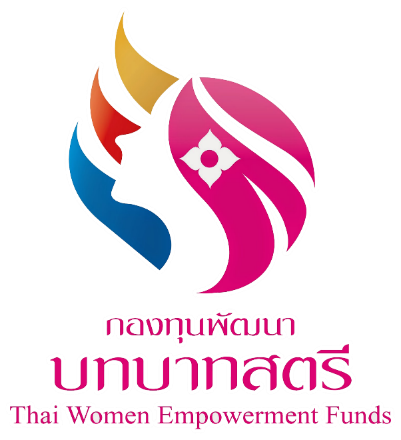 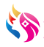 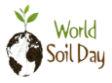 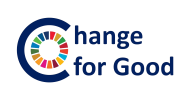 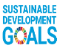 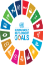 เศรษฐกิจฐานรากมั่นคง ชุมชนเข้มแข็งอย่างยั่งยืน ด้วยหลักปรัชญาของเศรษฐกิจพอเพียง